Open Professional Collaboration 
for Innovation
OER 4Digital Tools for Digital Storytelling
Universidade Aberta
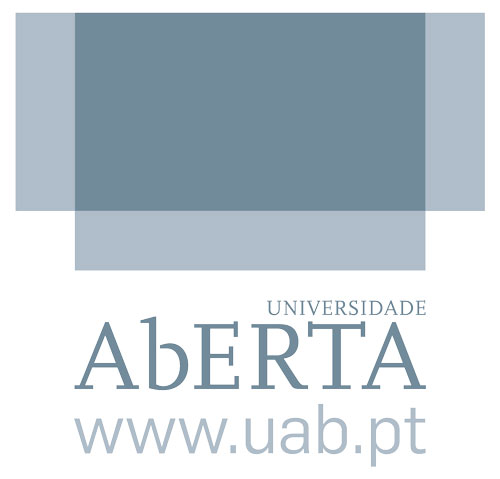 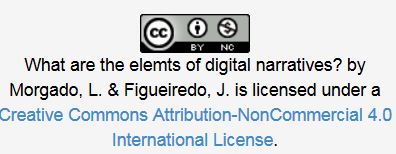 Some Tools for Digital Storytelling
There are different features that help  to build a narrative but we divide the applications in:
 image, audio, text, video and the final mashup
Important Note
The option to use resources with Creative Commons License (CC), such as images, audio, among others is recommended. 
Examples of Repositories will be presented, where it´s possible to find these resources as well examples of Open Source Tools
https://creativecommons.org
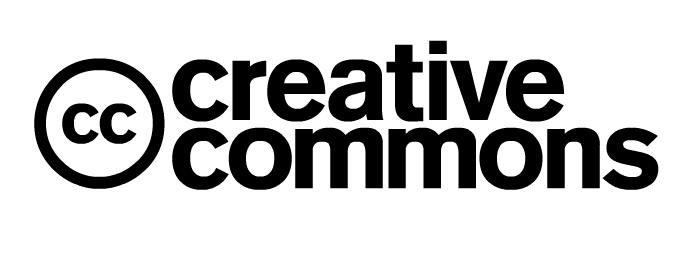 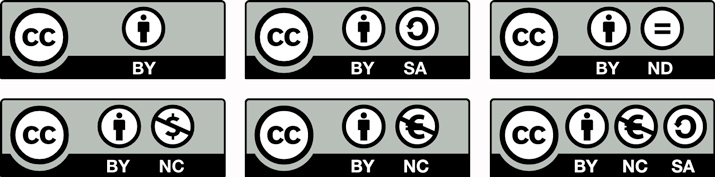 1. Powtoon
Whats is?
Is a Web 2.0 tool
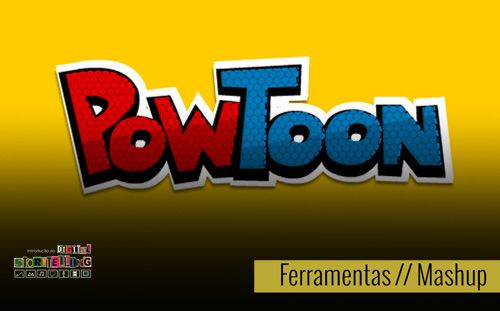 https://www.powtoon.com
1. Powtoon
Tutorial
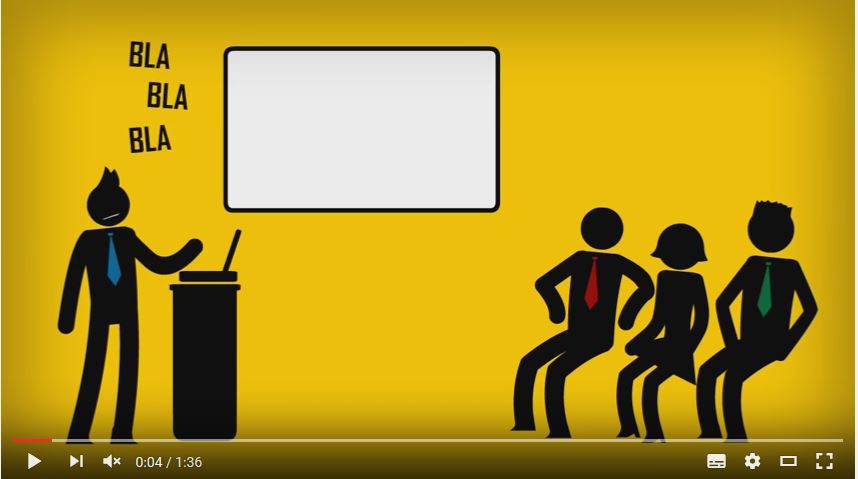 https://youtu.be/ldY3USp8I8g
2. Audacity
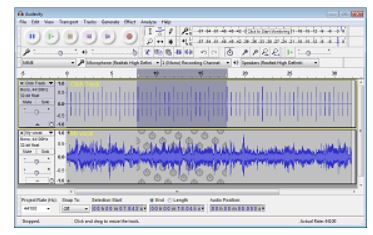 http://www.audacityteam.org/
2. Audacity
Tutorial Audacity
http://manual.audacityteam.org/
3. Moovly
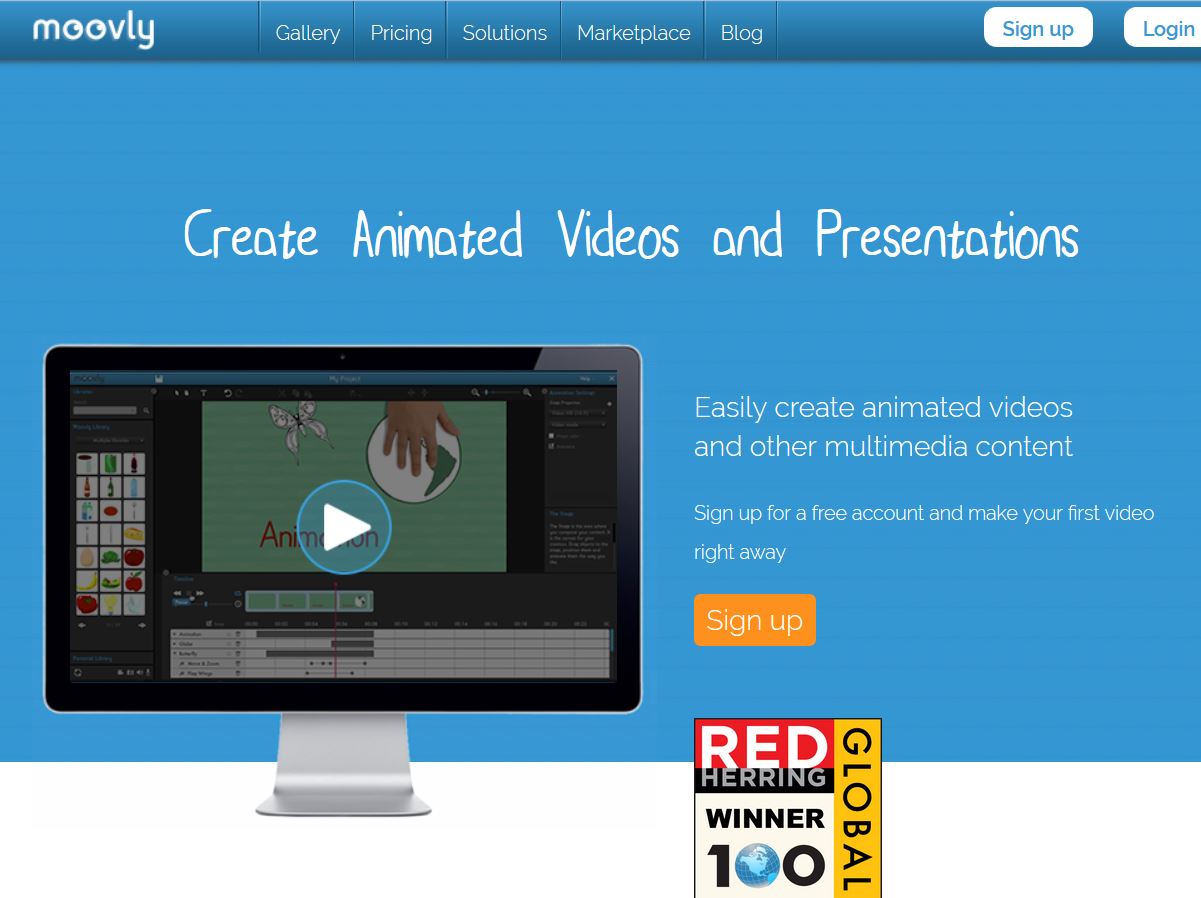 https://youtu.be/MY8rsn-KQzA
3. Moovly
Tutorial
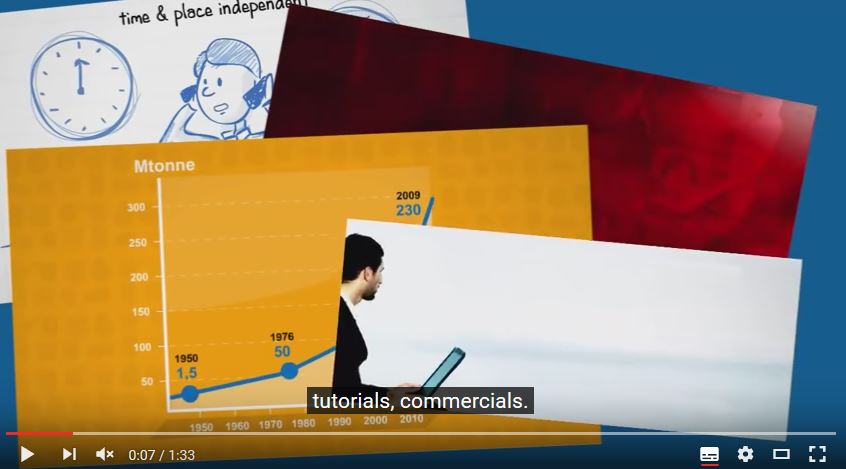 https://youtu.be/MY8rsn-KQzA
Produced by Lina Morgado e José Figueiredo in the framework of Erasmus+ project“Open Professional Collaboration for Innovation”
Contributors:
This project has been funded by Erasmus + programme of the European Union. This OER reflects the views only of the authors, and the Commission cannot be held responsible for any use which may be made of the information contained therein.